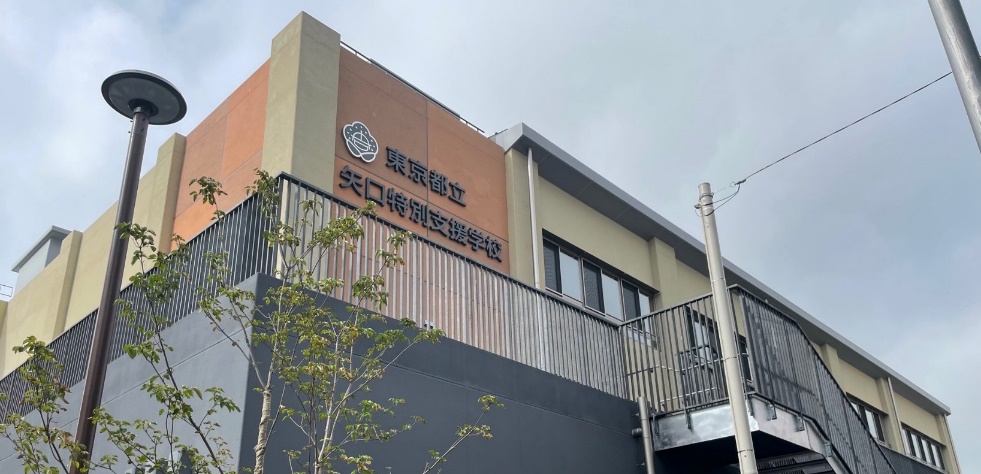 東京都立矢口特別支援学校
ボランティア養成講座
令和
６年度
知的障害とは何か、どのように支援すればいいのかという講義や、実際に障害のある方と一緒に活動をしていただく演習（ボランティア活動）の機会を用意しています。
　多くの方の御参加をお待ちしております。
令和６年度　ボランティア養成講座日程・内容（変更になる場合があります）
【対象者】　　　　
　都内に在住・在勤・在学の方（１８歳以上）　先着２０名
　（応募者が５名以下の場合は全講座が中止となります。その際は御連絡いたします。）
　※１回のみの参加でも可。
　※「ボランティア保険」への加入をお願いいたします。

【費用】　　　　　
　受講料・教材費：無料。

【申し込み方法】　
　本用紙（裏面）の郵送・葉書・メール・東京都電子申請システム・ファクシミリ
募集期間　６月２４日（月）～７月２６日（金）
〒146-0093　東京都大田区矢口一丁目２６番１０号
　東京都立矢口特別支援学校　ボランティア養成講座担当　越塚宛
お申込み
問合せ先
電話: 03-3759-6715／ファクシミリ：03-3759-2763
メール：S1000251@section.metro.tokyo.jp
東京都立矢口特別支援学校　担当　 行
R6「ボランティア養成講座」参加申込書
講座への参加を希望される方は、以下のいずれかの方法で御応募ください。

①本用紙に必要事項を記入し、【郵送またはファクシミリ】で応募
②下記の必要事項（１～１０）を 【葉書・メール・東京電子申請システム】に記入し、応募
　　 
申し込み日　令和６年　　　月　　　日
〒146-0093　東京都大田区矢口一丁目２６番１０号
　東京都立矢口特別支援学校　ボランティア養成講座担当　越塚宛
　ファックス：03-3759-2763